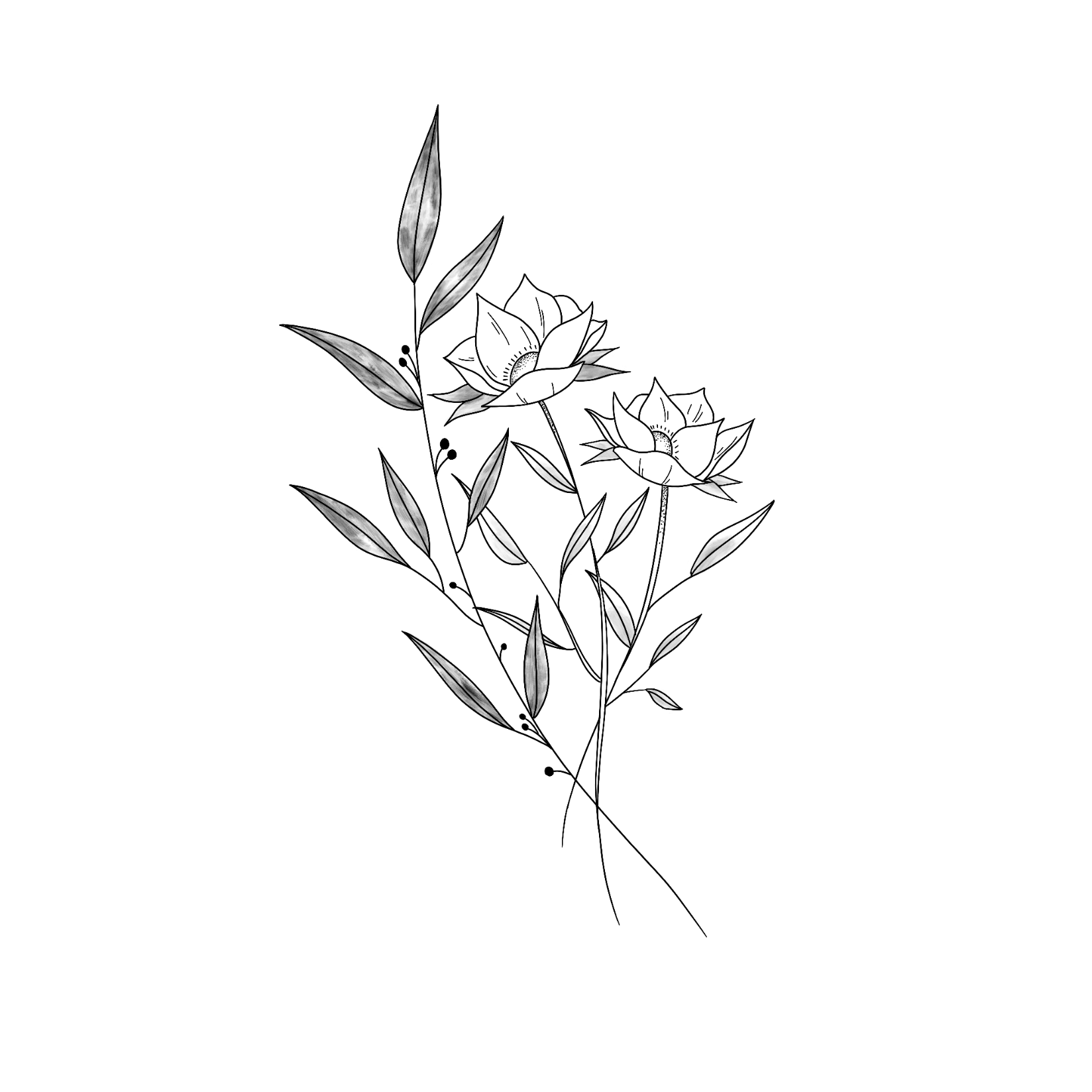 中西翻译简史
第二章
中西翻译史的分期
01
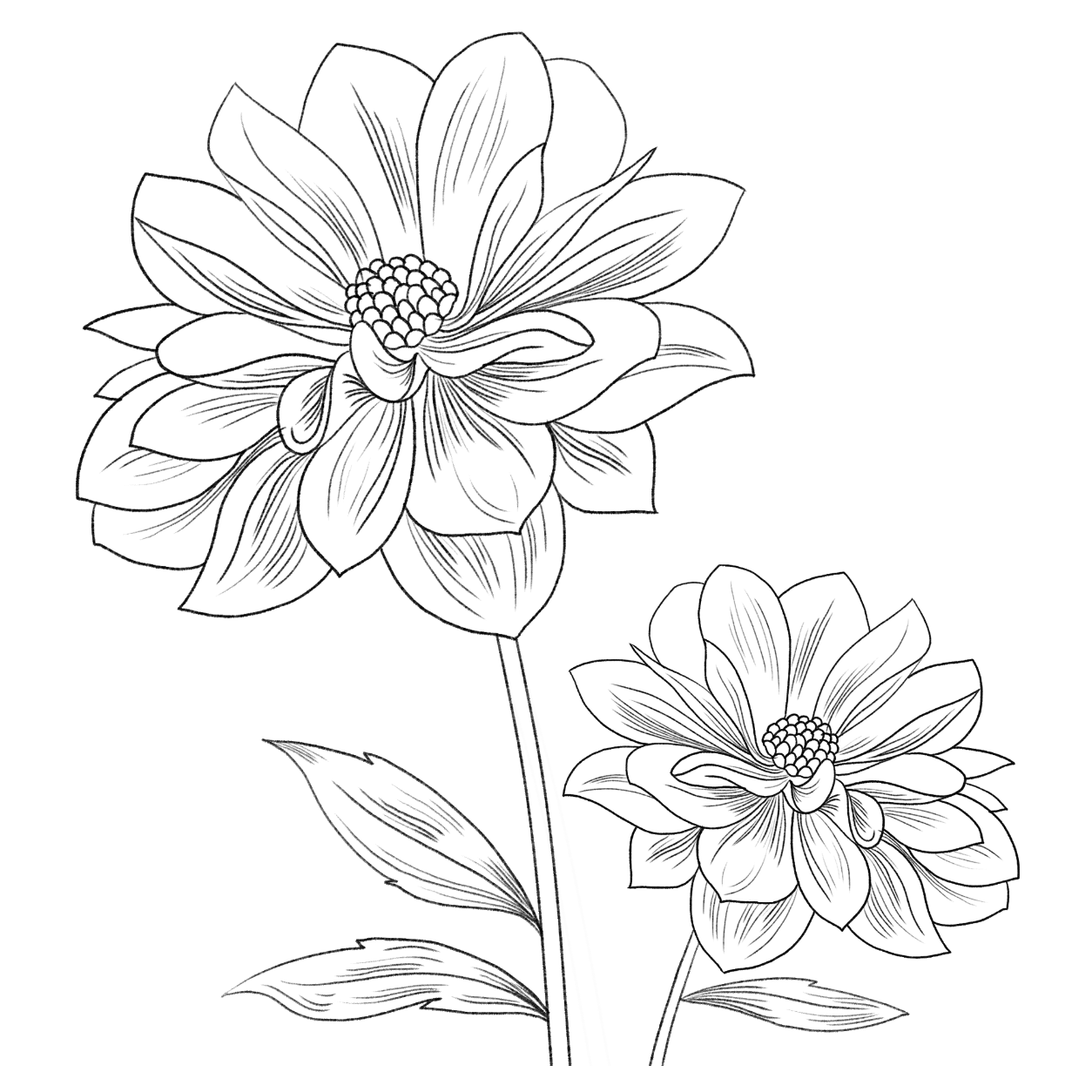 中西翻译史的分期及标准
中西译学界对中西翻译史的不同划分
西方翻译史

潘文国：是否具有学科意识
第一阶段：古代的西塞罗-1959（传统翻译学）
第二阶段:1959雅克布逊《翻译的语言观》-1972（现代翻译学）
第三阶段：1972霍尔姆斯《翻译研究的名与实》-至今（当代翻译学）

巴斯奈特：翻译观念（罗马时期的美学标准；浪漫主义时期的译者个人创造力…）

廖七一：翻译理论思想的演变（三分法）

姜秋霞与杨平：翻译研究所采取的方法（前理论期；语言学理论期；多元理论期）

…
中国翻译史

郭沫若：翻译对中国语言和文学的影响
（佛经翻译；《圣经》汉译；近代西方文学作品的翻译）

邹振环：时间序列
（民族翻译；佛典翻译；西学翻译）

裘柱常和孔慧怡：唐以前的佛经翻译时期和清末传入西方文学、哲学、科学翻译时期


…
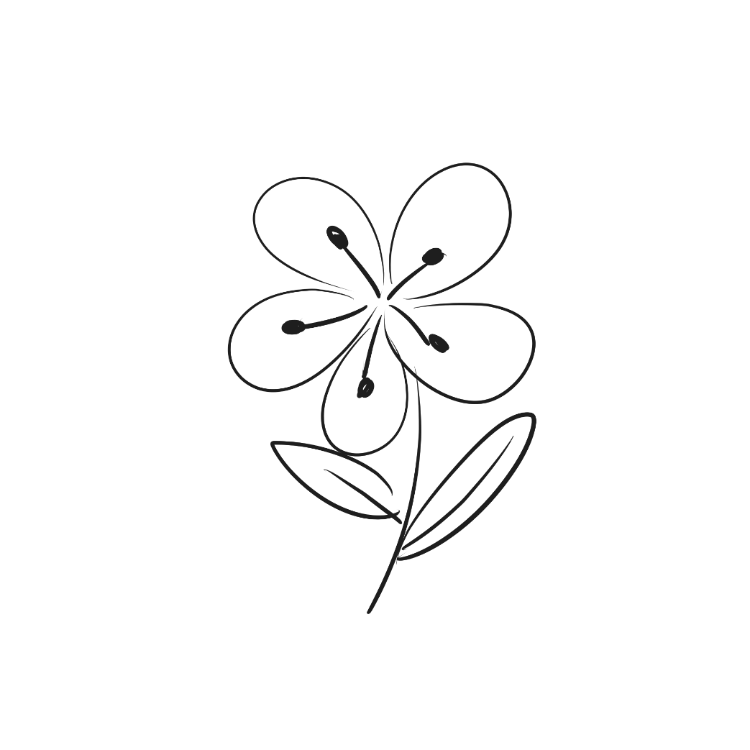 02
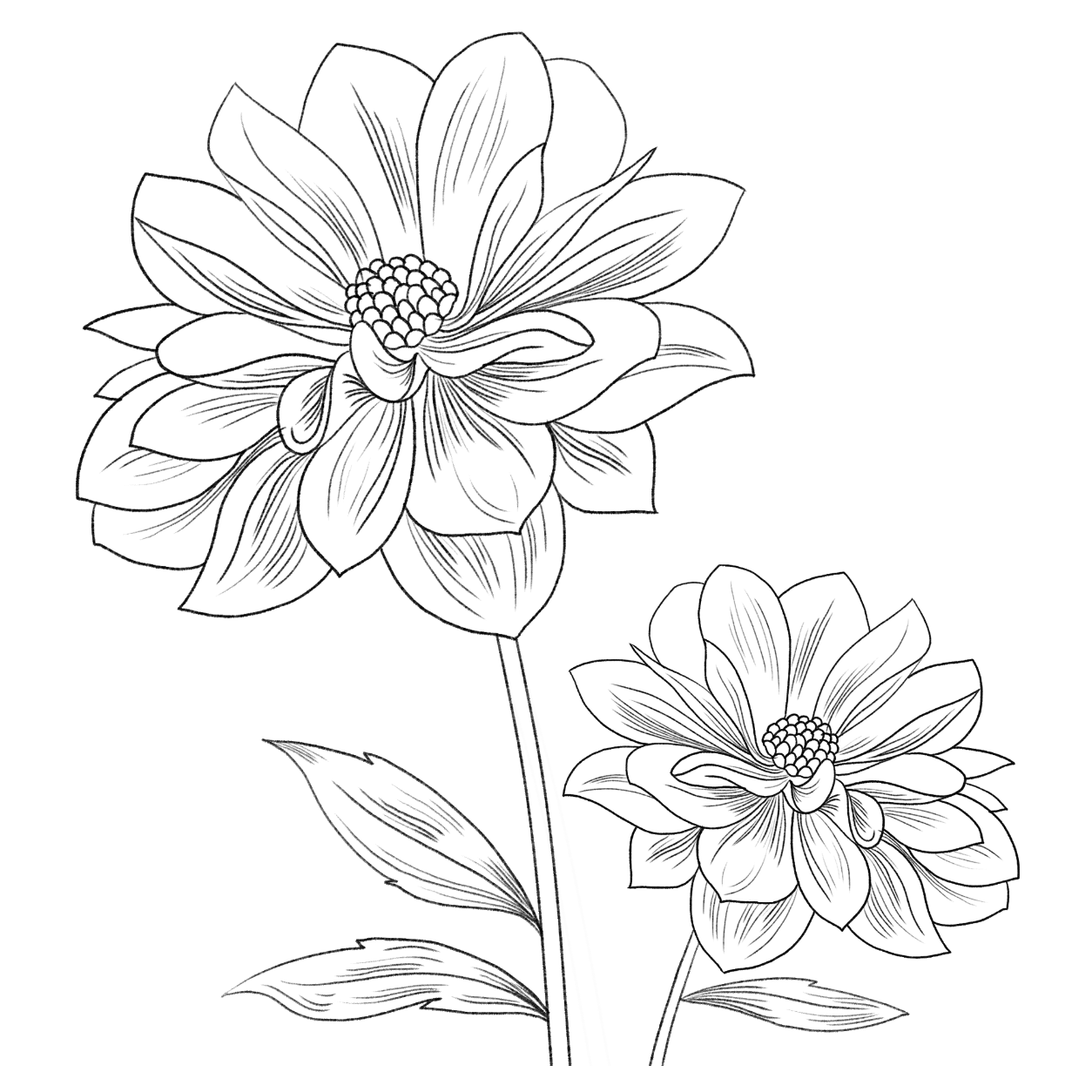 西方翻译史主要阶段划分
西方翻译史——宗教典籍（《圣经》）翻译阶段
翻译对象及翻译历程
翻译方法及翻译目的
《圣经》：讲述历史、预言、诗歌、神学的66部书，历时1600年，至少40位不同作者写成，主要由希伯来文写成，翻译历时2200多年。
自身翻译经验和翻译方法的总结（直译与意译的调和）

斐洛：字字对译  （“宗教经典神圣不可侵犯”）

哲罗姆：意译  （不是靠“上帝的感召”）

不违背原意，不必拘泥于原文形式，翻译目的为满足普通大众的需求

重在正确传达意义，让读者理解
公元前《七十子希腊文本》
公元前《七十子希腊文本》
公元4-5世纪的《通俗拉丁文本圣经》
公元4-5世纪的《通俗拉丁文本圣经》
中世纪初期各民族语的古文本
16世纪宗教改革运动以来的近代文本（德国的路德本、俄罗斯的尼康本…）
现代文本（如《美国标准本圣经》）
西方文学翻译阶段（上）
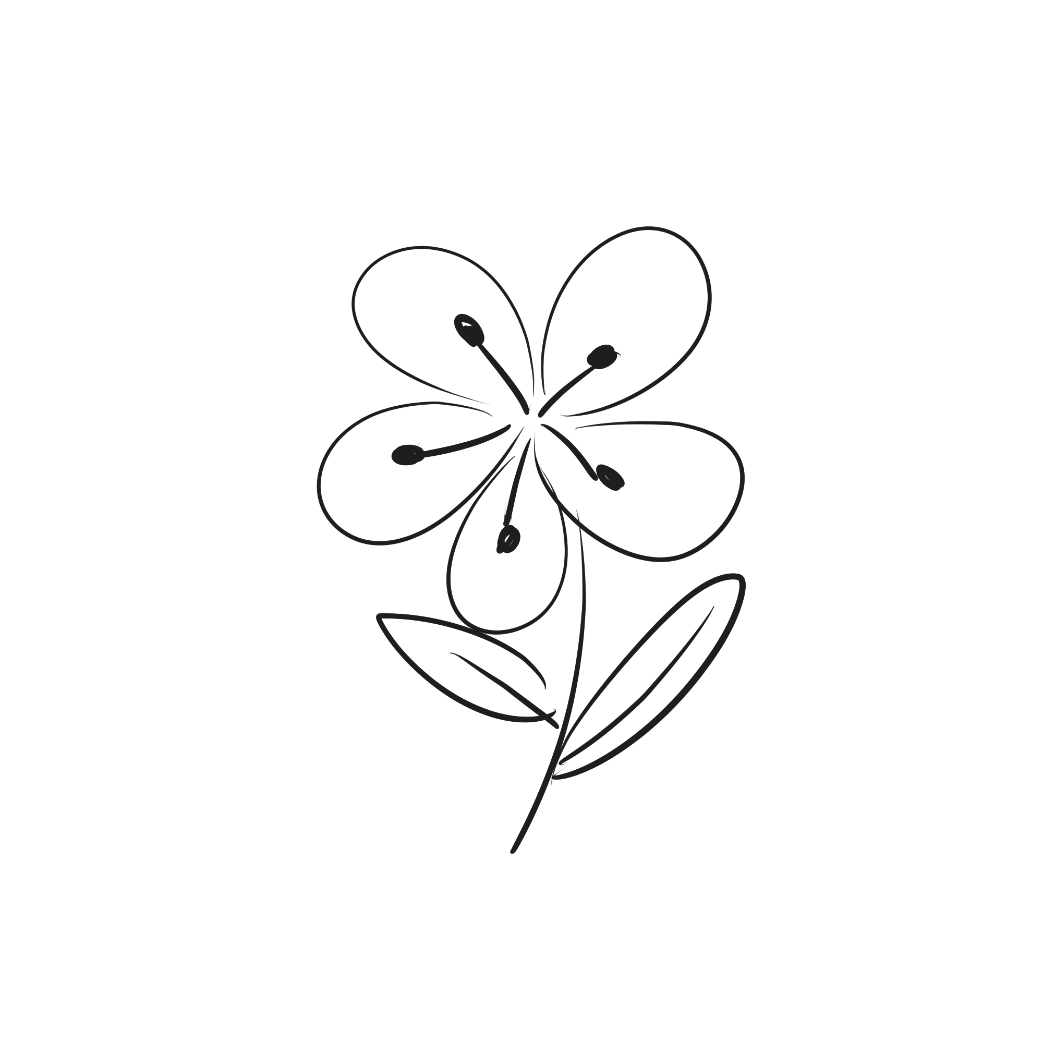 早期文学翻译
1
民族语言翻译（素材）与民族文学创作（副产品）

直译与意译、如何使用民族语言摆脱拉丁语的影响
启蒙时期文学翻译
2
英国亚历山大·蒲柏 《伊利亚特》《奥德赛》 用词隽永，风格清雅   忠实和超过原作者

阿布朗古尔（法）  “美而不忠的翻译”

法国勒图尔诺《莎士比亚全集》  忠实原作
西方文学翻译阶段（下）
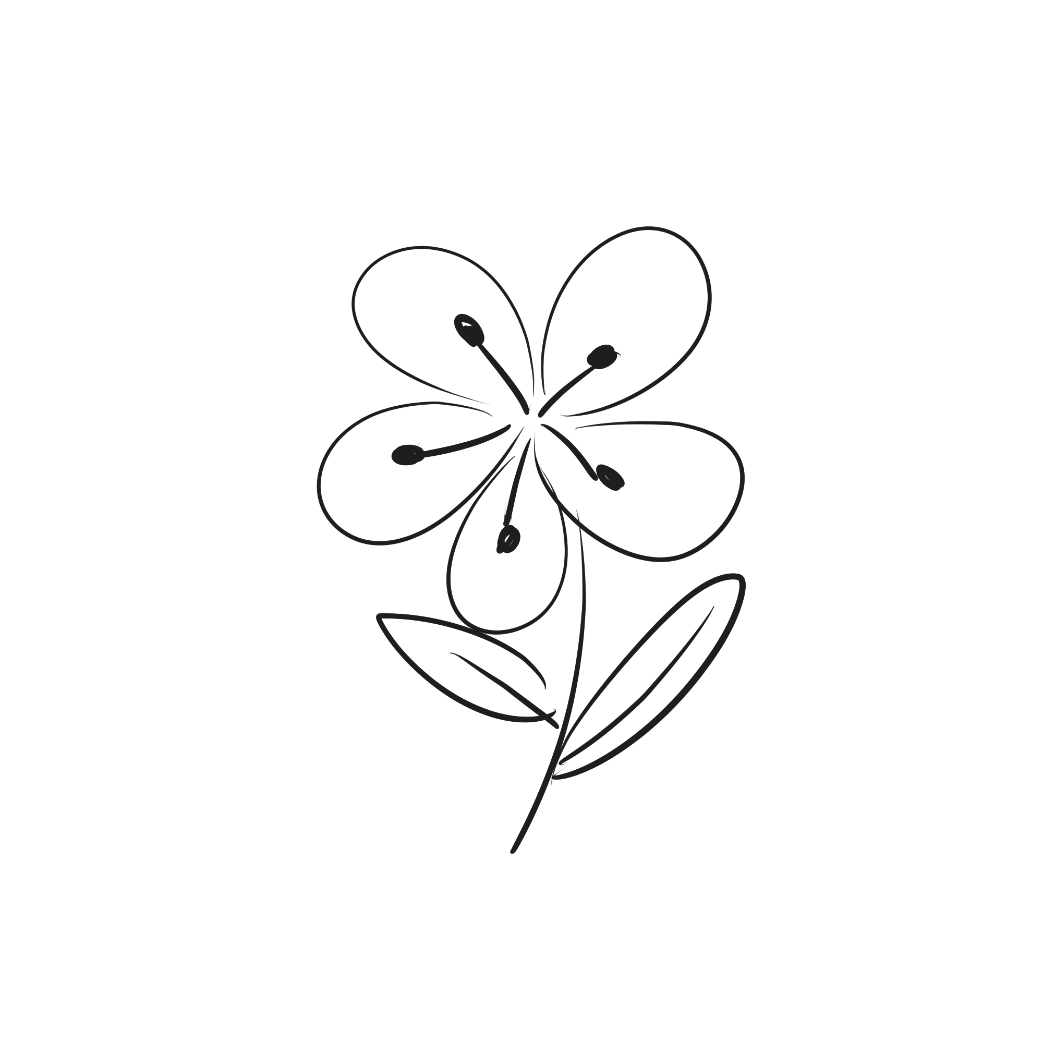 浪漫主义时期文学翻译
3
泰特勒（英）： 《论翻译的原则》“翻译三原则”（思想、风格手法、通顺）

德国（异化翻译）  施莱尔马赫：《论翻译的方法》
现代主义时期文学翻译
4
更加注重翻译的创造性  民族主义翻译观

英国波斯盖特：《译论与译作》 前瞻式翻译和后顾式翻译

法国马鲁佐：《论拉丁语的翻译》

俄国自由翻译观  普希金
西方实用文献（非文学）阶段
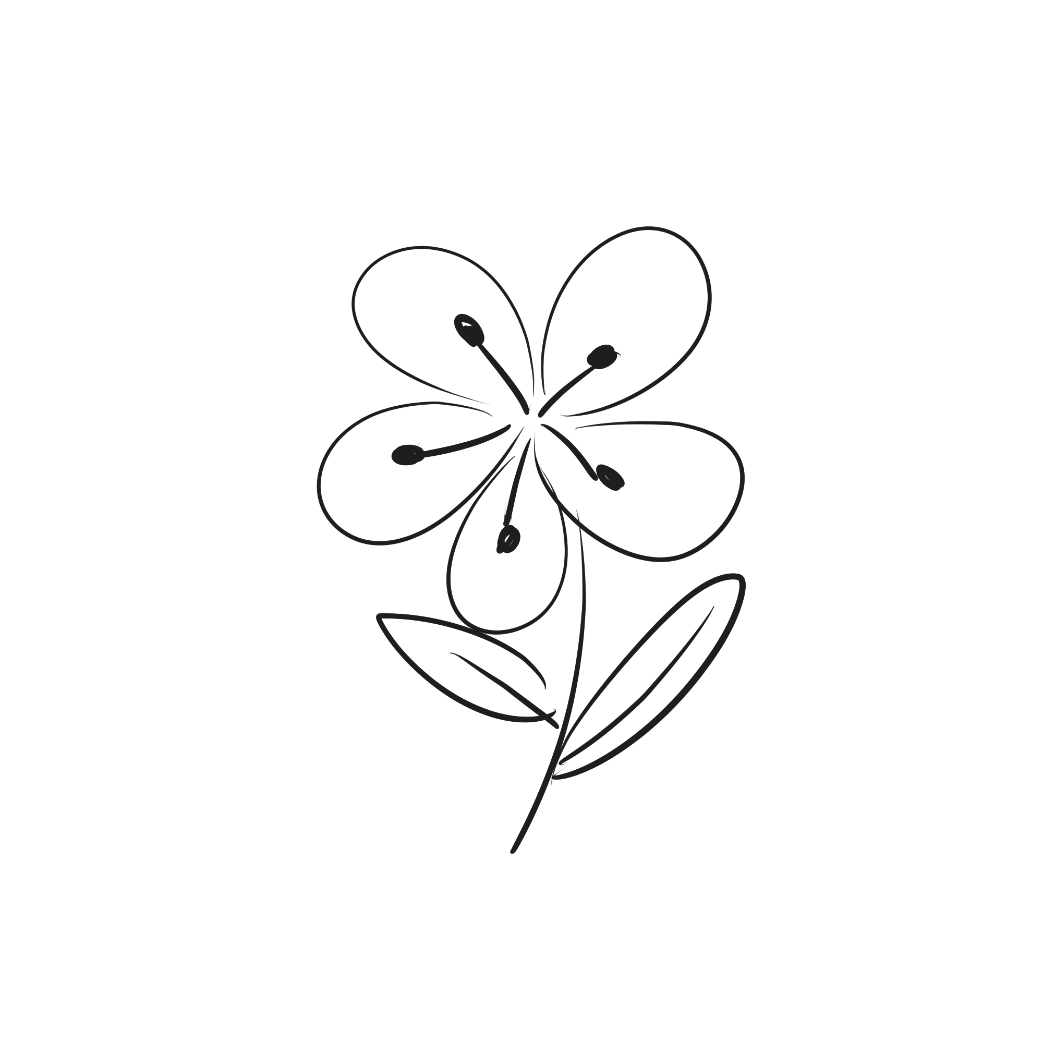 发展背景
01
经济全球化 国际贸易 国家组织 文化交流 软件产业本地化

翻译从业者的职业化、翻译行业的产业化、翻译观念的现代化、翻译研究的学科化
两次“质”的飞跃

“语言学转向”和“文化转向”
02
三个根本性的突破

翻译行为本身、译作的生产和消费过程、文化语境
01
03
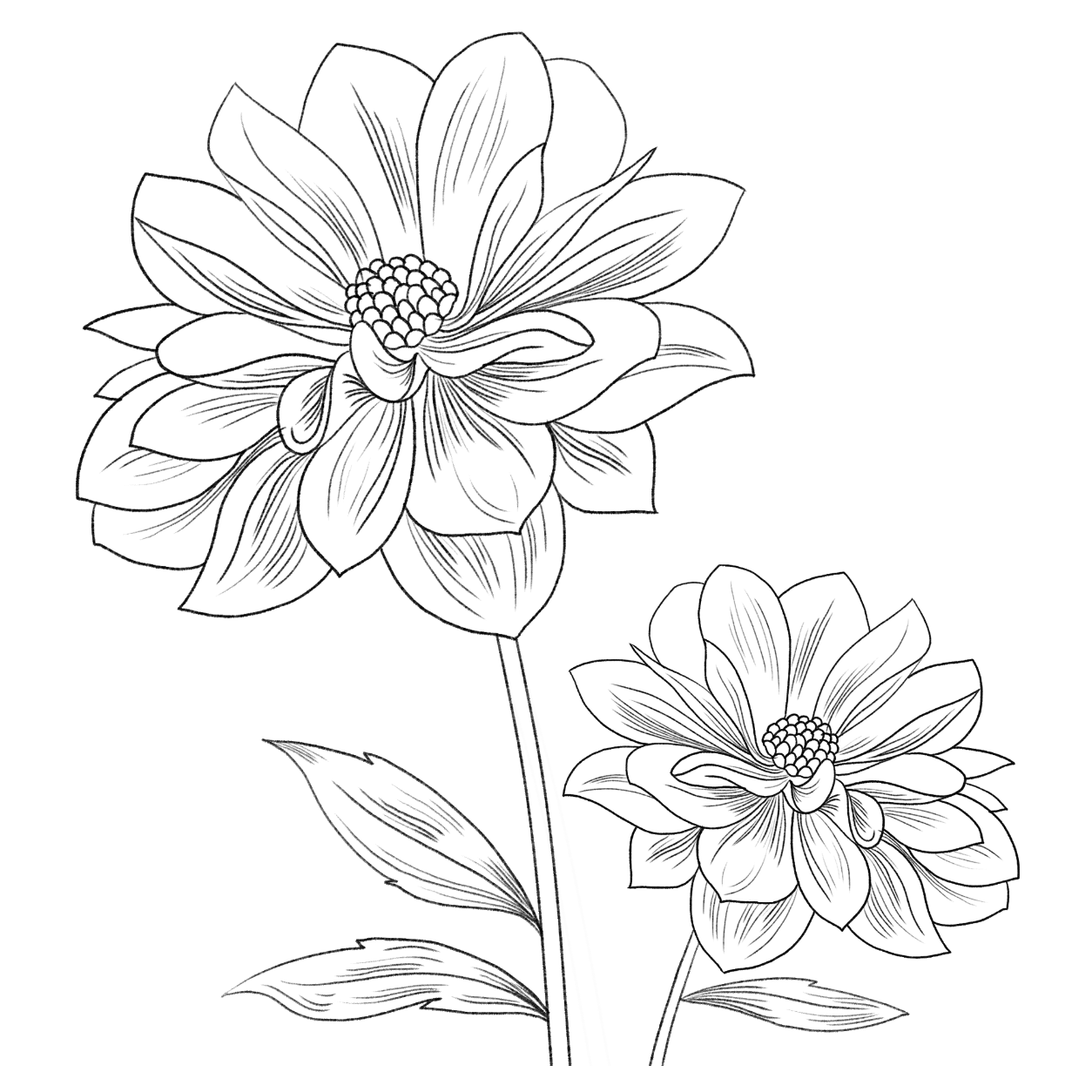 中国翻译史主要阶段划分
中国的佛经翻译阶段
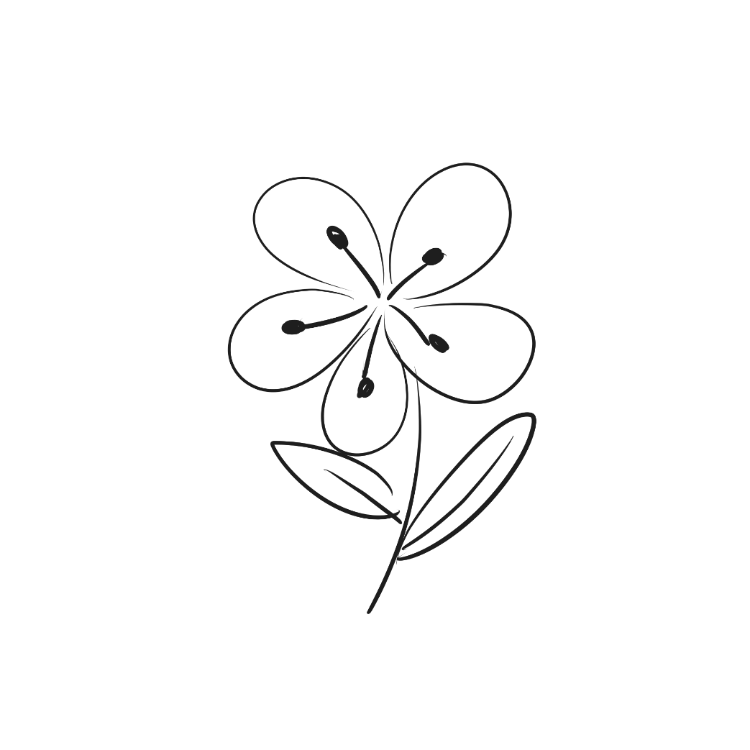 佛教与儒学

“佛道”
支谦：“因循本质，不加文饰”

文质并举
四大译师

鸠摩罗什 真谛
玄奘  不空
佛经与汉语

佛经与文学
中国文学翻译阶段
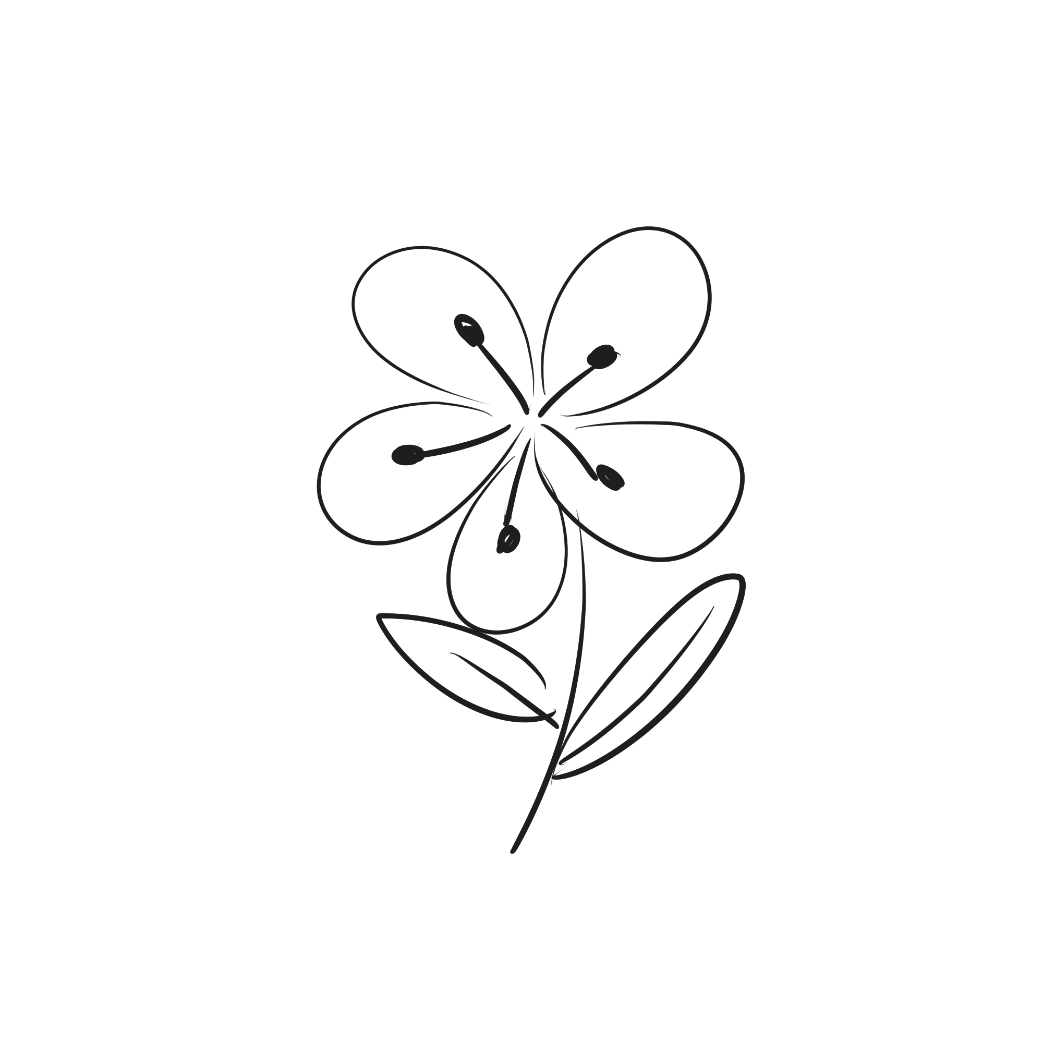 03
01
林译小说
《天演论》
迎合读者阅读习惯

《巴黎茶花女遗事》
信、达、雅
文学研究会
创造社
左联
“孤岛”上海
04
02
“神似”“化境”
思想性和艺术性

忠实可靠、通顺流畅
中国的实用文献翻译阶段
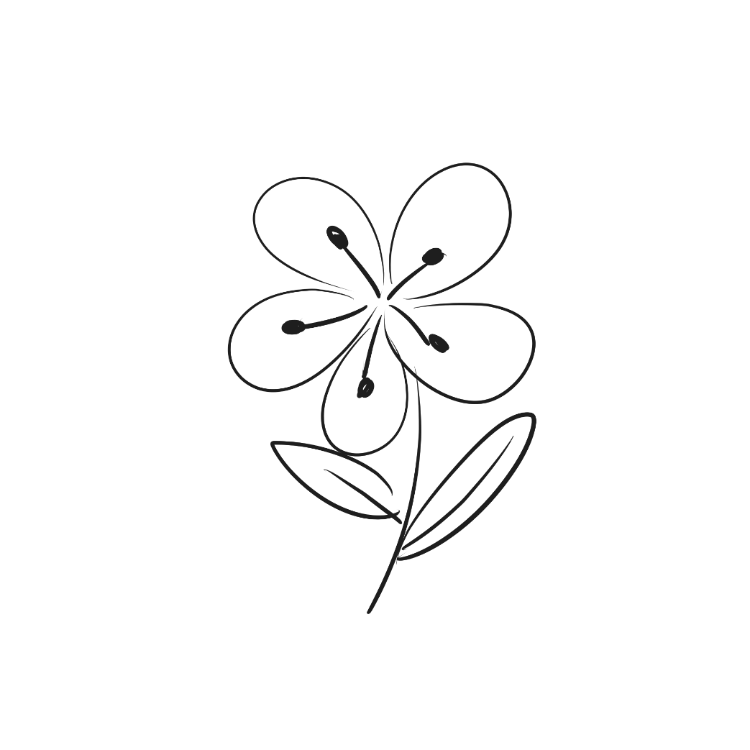 经济发展

全球化进程
中译外

向世界说明中国
翻译产业化

科学化、标准化、规范化
翻译技术

机器辅助翻译、翻译记忆、术语库
04
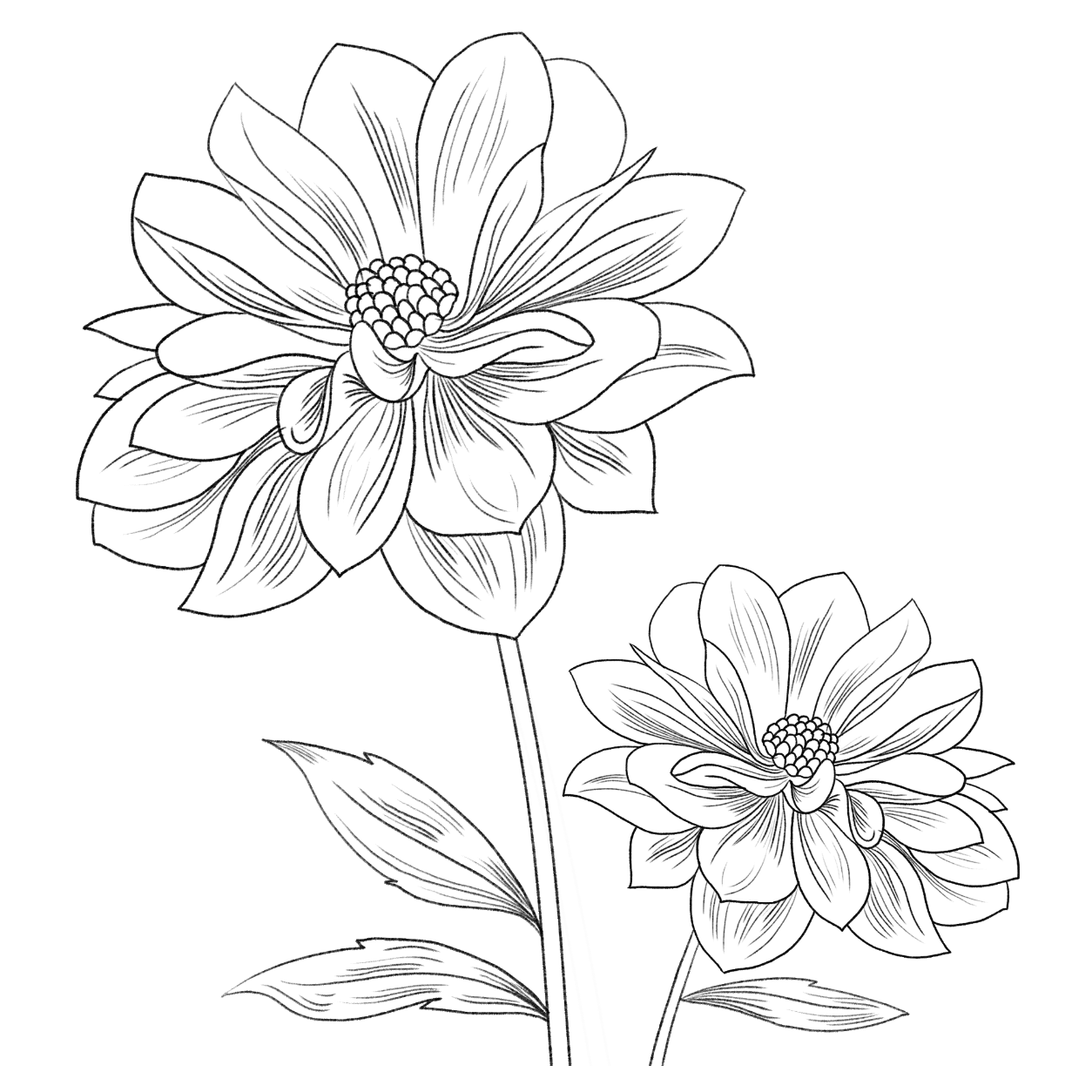 圣经翻译 & 佛经翻译
圣经翻译
中世纪初期
各民族语的古文本
各种现代文本
公元前
《七十子希腊文本》
历时2200多年
公元4世纪到5世纪
《通俗拉丁文本圣经》
16世纪宗教改革运动以来
近代文本各种现代文本
佛经翻译发展历程
魏晋时期：佛理学与玄理学、名理学互相补充，彼此融合
西汉末年，佛教传入中国
开始：汉哀帝元寿元年-公元前2年
隋至唐朝中叶：全盛时期
【四大译师：鸠摩罗什，真谛，玄奘，不空】
东汉：依附于道术传播
汉末三国：依附于玄学
东晋至南北朝：个人翻译集体翻译；私译官译；出现译场组织
宋元以后再无大规模的佛经翻译活动
中西方宗教典籍翻译对比
不同之处：
受政治的影响程度不同
圣经翻译-世界性特征；
	佛经翻译-地域性特点
3. 圣经翻译宗教性浓烈；
	佛经翻译哲学性和文学性强烈
4. 在表述翻译理论上的差别
相似之处：
得到统治者的支持
直译意译直译与意译有机融合
历时长久
为中西文化的发展做出了巨大贡献
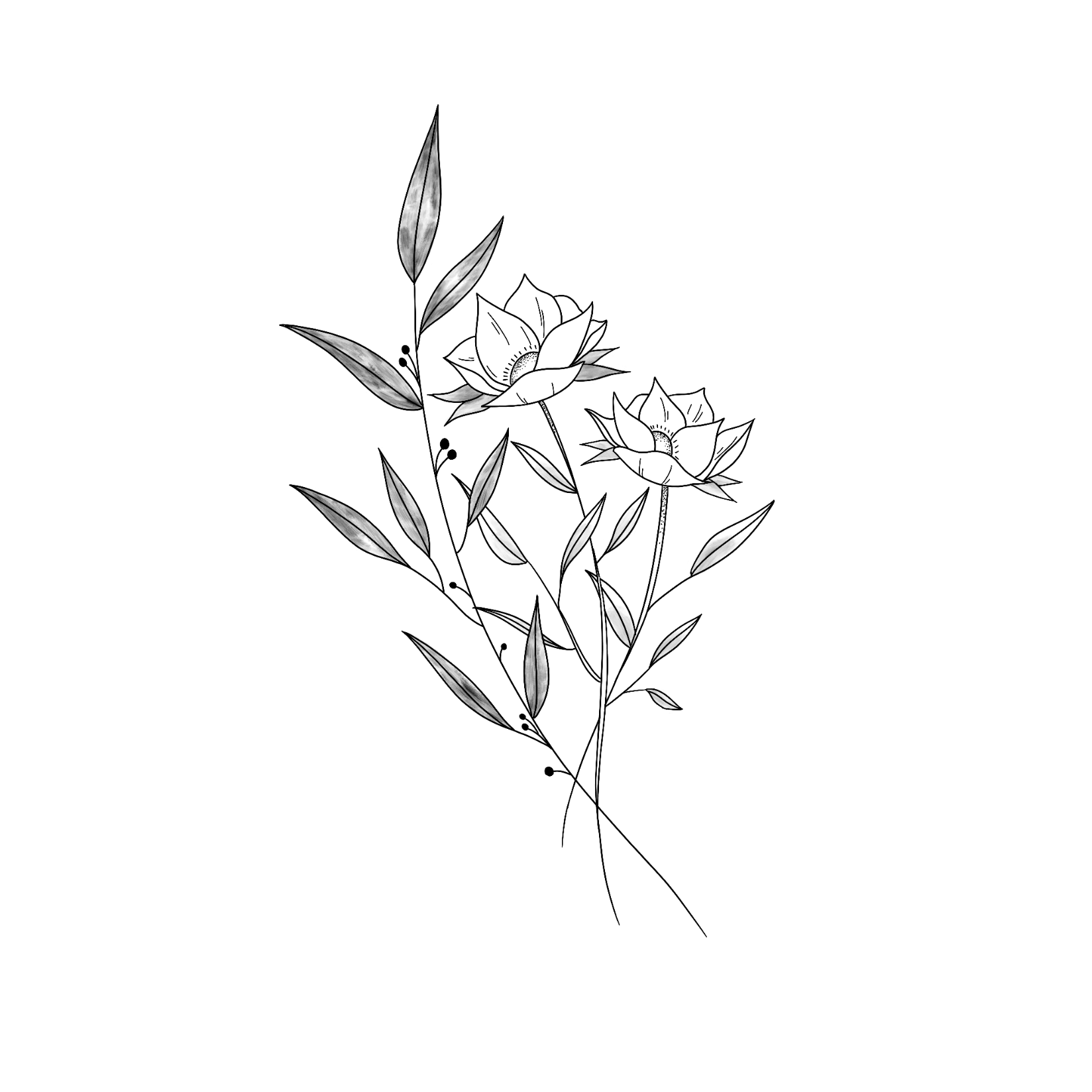 THANK YOU